7. évfolyam – 7. téma
A második világháború
1 Egészítse ki a megfelelő ország és vezetőjének nevével!
Megoldás
2. Csoportosítsa!
D-nap
 Pearl Harbor – csata
 Sztálingrád – csata 
 El Alamein – csata 
 Midway – csata 
Békaugrás 
Afrikakorps
 Kurszk – csata 
 Rommel
Megoldás
3. Melyik fogalomra ismer?
Megoldás
4. Rendezze időrendbe a miniszterelnököket!
Megoldás
5. Kire ismer a képeken?
1
2
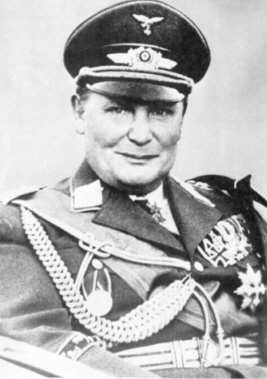 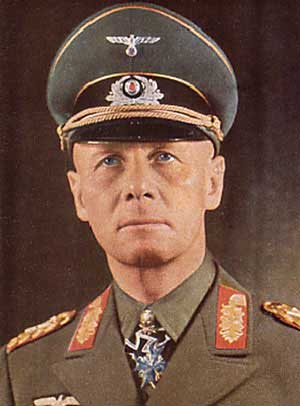 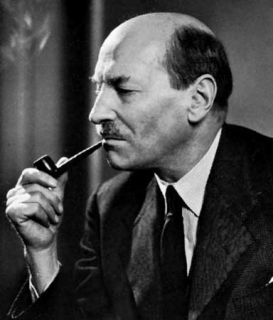 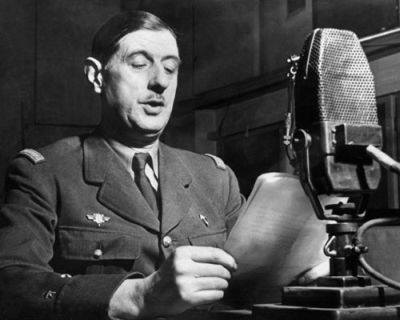 3
4
5
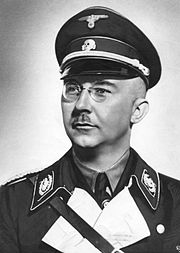 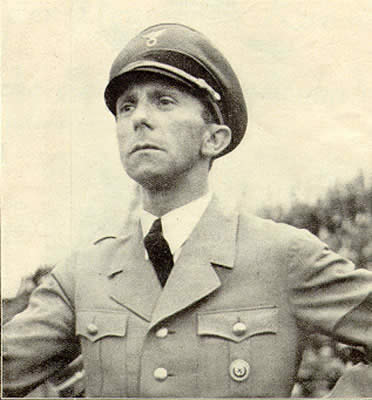 6
________________
 ________________
 ________________
 ________________
 ________________
 ________________
Megoldás
6. Rendszerezze!
Megoldás
7. Rendezze, Németország milyen időrendbe folytatott hadjáratot!
Megoldás
8. Írja a táblázatba a hadvezetőkhöz az országot?
Megoldás
9. Mely országokat jelölnek a számok!
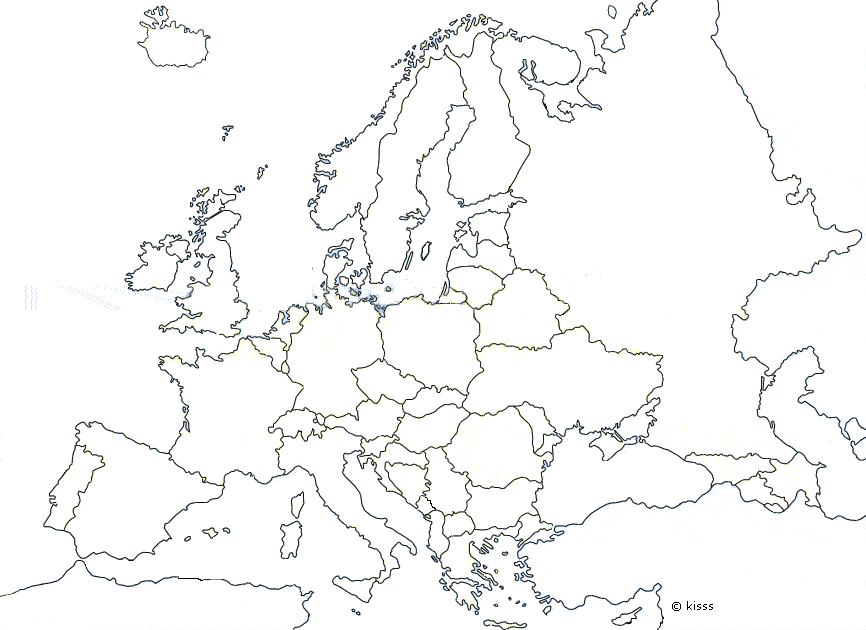 ____________
____________
____________
____________
____________
____________
____________
____________
____________
____________
____________
____________
____________
____________
10
8
9
11
3
7
4
2
6
12
1
13
5
14
Megoldás
10. Mely helyeket jelölnek a számok?
6
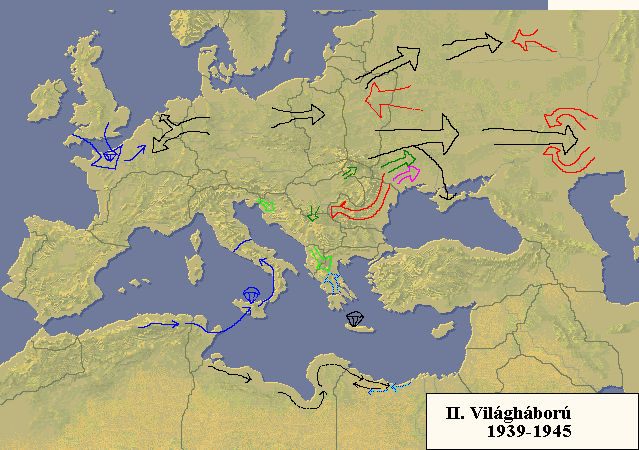 _________
_________
_________
_________
_________
_________
_________
_________
_________
_________
_________
_________
7
5
8
1
9
4
2
3
10
12
11
Megoldás
11. Konferenciák!
1943. november vége
 1945 február
1945 július vége
Németország demilitarizálása
 második front megnyitása
 háború a nácizmus teljes szétzúzásáig
 Németország és Berlin zónákra osztása
 Németország megszállásának politikai céljai
háborús bűnösök felelősségre vonása
Új határok megállapítása
 Sztálin, Roosevelt, Churchill
 Sztálin, Roosevelt, Churchill
 Sztálin, Attlee, Trumann
Németország háborús jóvátételi fizetése természetben
 Magyarországi német nemzetiségek kitelepítésnek  jóváhagyása
Megoldás
12. Milyen eseményt ábrázolnak a képek?
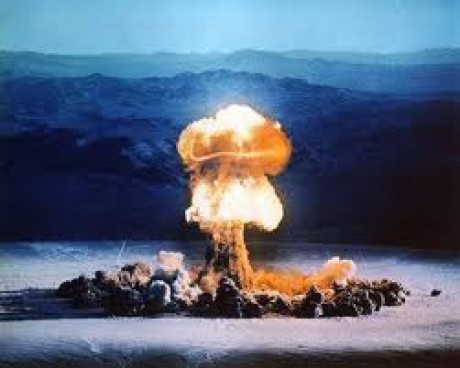 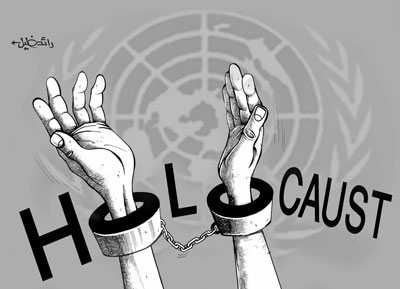 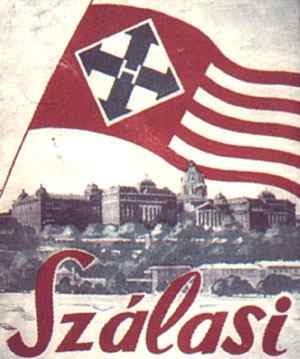 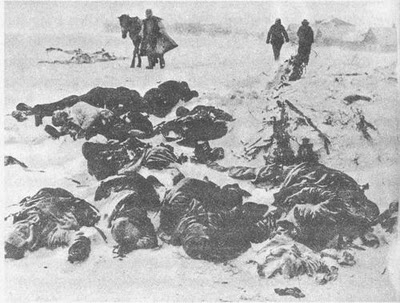 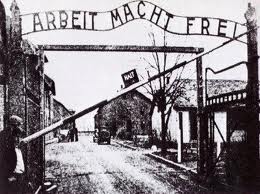 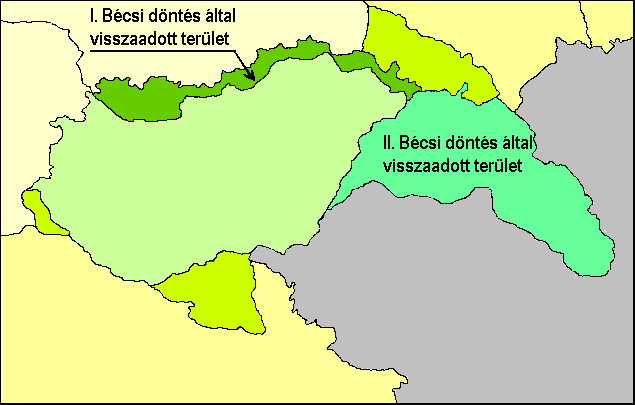 Megoldás
1. Megoldás
Vissza
2. Megoldás!
D-nap
 Pearl Harbor – csata
 Sztálingrád – csata 
 El Alamein – csata 
 Midway – csata 
Békaugrás 
Afrikakorps
 Kurszk – csata 
 Rommel
Vissza
3. Megoldás
Megoldás: 1 – C, 2 – E; 3 – D; 4 – B; 5 - A
Vissza
4. Megoldás
Vissza
5. Megoldás
1
2
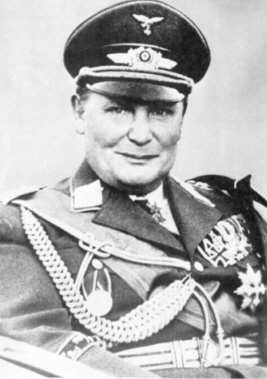 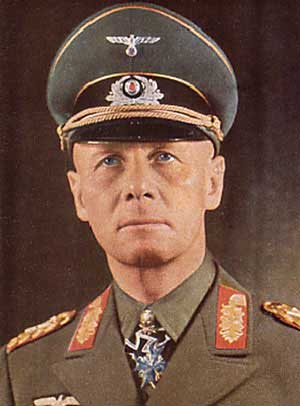 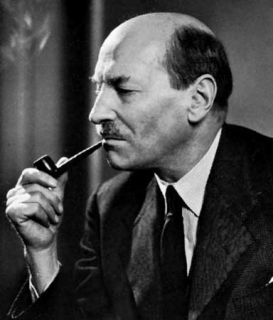 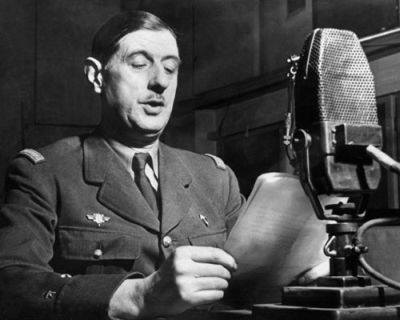 3
4
5
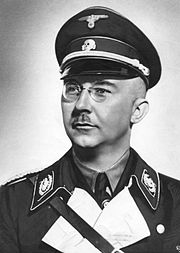 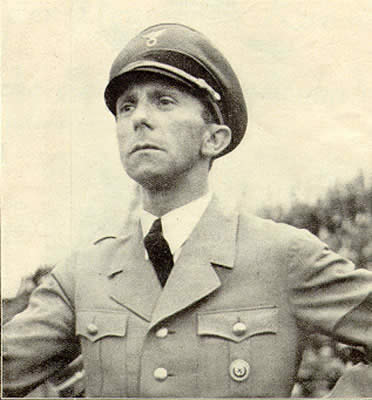 6
Clement Attlee
 Charles de Gaulle
 Hermann Goering
 Erwin Rommel
 Joseph Goebels
 Heinrich Himmler
Vissza
6. Megoldás!
Vissza
7. Megoldás
Vissza
8. Megoldás
Vissza
9. Megoldás
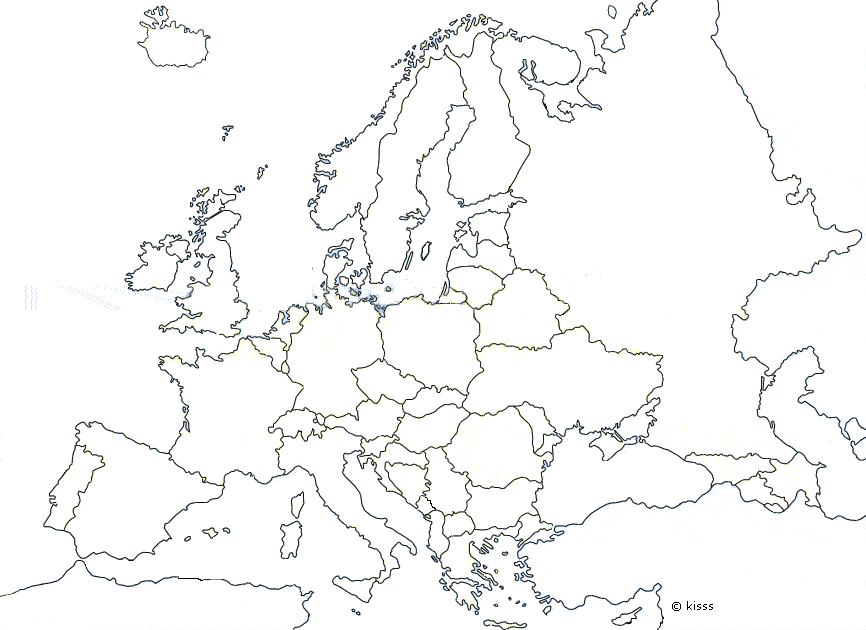 Spanyolország
Franciaország
Nagy Britannia
Németország
Olaszország
Magyarország
Lengyelország
Norvégia
Svédország
Finnország
Szovjetunió
Románia
Bulgária
Törökország
10
8
9
11
3
7
4
2
6
12
1
13
5
14
Vissza
10. Megoldás
6
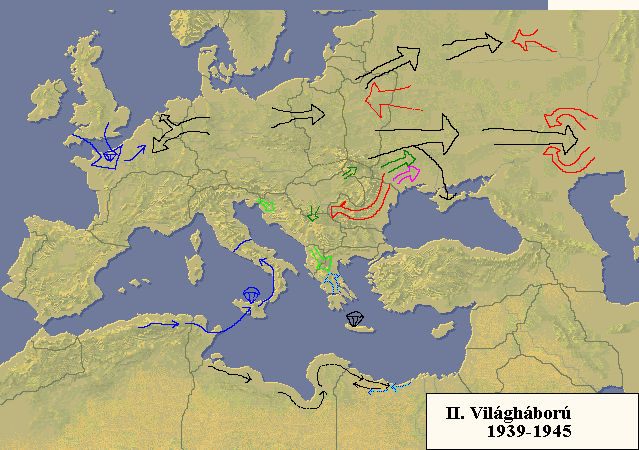 London
Normandia
Párizs
Potsdam
Berlin
Leningrád
Moszkva
Voronyezs
Sztálingrád
Jalta
El Alamein
Szicília
7
5
8
1
9
4
2
3
10
12
11
Vissza
11. Megoldás
1943. november vége
 1945 február
1945 július vége
Németország demilitarizálása
második front megnyitása
 háború a nácizmus teljes szétzúzásáig
 Németország és Berlin zónákra osztása
 Németország megszállásának politikai céljai
háborús bűnösök felelősségre vonása
Új határok megállapítása
 Sztálin, Roosevelt, Churchill
 Sztálin, Roosevelt, Churchill
 Sztálin, Attlee, Trumann
Németország háborús jóvátételi fizetése természetben
 Magyarországi német nemzetiségek kitelepítésnek  jóváhagyása
Vissza
12. Megoldás
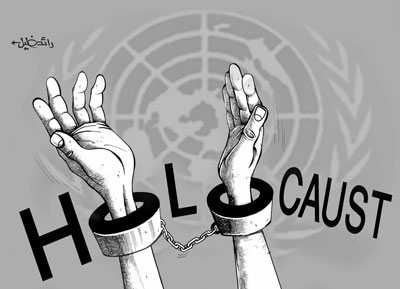 Nyilasok
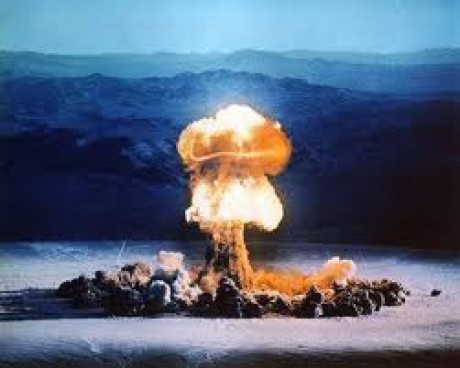 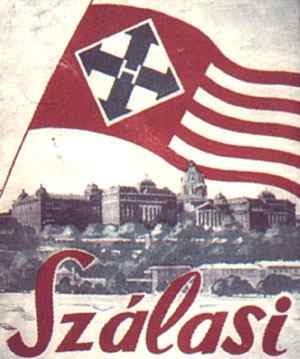 holocaust
atombomba
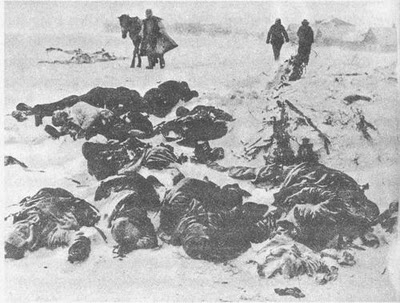 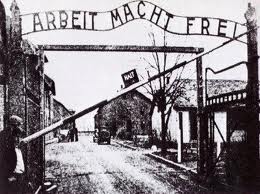 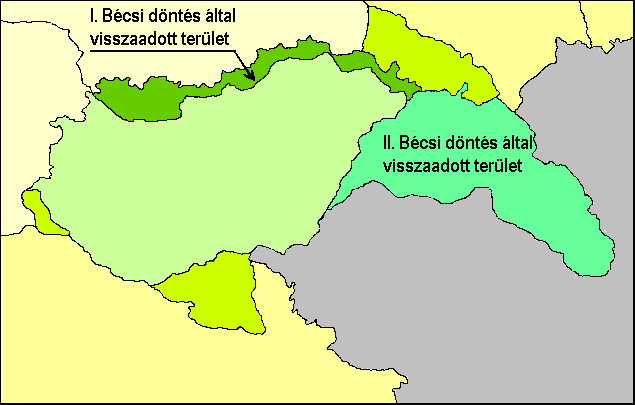 Területi revízió
Koncentrációs tábor
Don  kanyar
Vissza